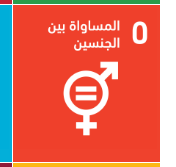 تجربة  مصر في جمع ونشر  الهدف الخامس من اهداف التنمية المستدامة 2021
ععناصر العـــرض
اولا
مقدمـــــــــــــــــــــــــــــــــــــة
أهم مؤشرات الهدف الخامس
ثانيـاً
نبذه مختصرة عن المسح الصحي للاسرة المصرية
ثالثـاً
مقدمة
إن القضاء على جميع أشكال التمييز ضد النساء والفتيات لا يعتبر حقاً اساسياً من حقوق الإنسان فحسب، بل يشكل أيضاً عاملاً حاسماً في تسريع تحقيق أهداف التنمية المستدامة. فقد ثبت مراراً وتكراراً أن تمكين النساء والفتيات له أثر مضاعف، حيث يساهم بشكل كبير في دفع النمو الاقتصادي والتنمية في كافة المجالات.
 وضعت الأمم المتحدة 9 غايات و14 مؤشرًا ضمن الهدف الخامس من أهداف التنمية المستدامة، حيث تمثل هذه الأهداف والغايات والمؤشرات الأدوات الرئيسية التي يعتمد عليها العالم لتتبع مدى التقدم المحرز نحو تحقيق المساواة بين الجنسين.
مقدمة
يقوم الجهاز بجمع بيانات مؤشرات الهدف الخامس من أهداف التنمية المستدامة، المتعلقة بالمساواة بين الجنسين، من خلال تنفيذ المسوح المتخصصة. تهدف هذه المسوح إلى تقديم بيانات دقيقة وشاملة حول تمكين النساء والفتيات، مما يسهم في متابعة التقدم المحرز نحو تحقيق هذا الهدف.على سبيل المثال، قام الجهاز بتنفيذ مسح التكلفة الاقتصادية للعنف القائم على النوع الاجتماعي في عام 2015، والذي قدم تقديرات مفصلة حول الأثر الاقتصادي الناتج عن العنف ضد النساء. كما تم إجراء المسح الصحي لعام 2021، الذي تضمن بيانات مهمة حول الصحة الإنجابية بالإضافة إلى معلومات متعمقة عن ظاهرة العنف الموجه ضد النساء والفتيات.
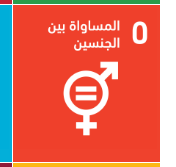 ثانياً: أهم مؤشرات الهدف الخامس
نسبة النساء المعاشرات والفتيات في سن 15 سنة فأكثر، اللاتي تعرضن لعنف جسدي أو جنسي أو نفسي من شريك حالي أو سابق خلال الاثني عشر شهراً السابقة، حسب شكل العنف والعمر.
المؤشر 5.2.1
المؤشر 5.2.2
نسبة النساء والفتيات في سن 15 سنة فأكثر اللاتي تعرضن لعنف جنسي من غير الشريك، خلال الاثني عشر شهراً السابقة، حسب العمر ومكان حدوث العنف.
نسبة الفتيات والنساء بين 15 و49 سنة اللاتي خضعن لتشويه/بتر الأعضاء التناسلية، حسب العمر.
المؤشر 5.3.2
نسبة النساء بين 15 و49 سنة اللاتي يتخذن بأنفسهن قرارات مستنيرة بشأن العلاقات الجنسية، واستخدام وسائل منع الحمل، والرعاية المتعلقة بالصحة الإنجابية.
المؤشر 5.6.1
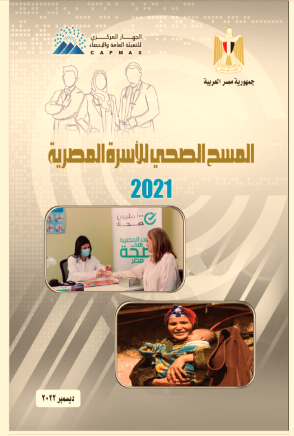 ثالثاً : نبذه مختصرة عن المسح الصحي للاسرة المصرية2021
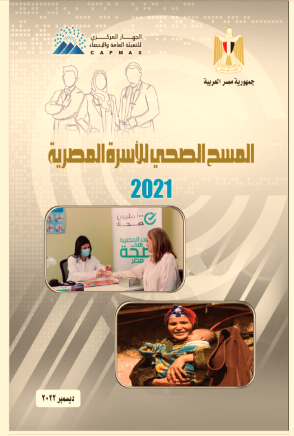 المسح الصحي للاسرة المصرية 2021
تم تصميم عينة المسح الصحي للاسرة المصرية 2021 على مستوي المناطق الست الرئيسية (محفاظات حضرية – حضر وجه بحري – ريف وجه بحري –حضروجه قبلي – ريف وجه قبلي - محافظات الحدود) وقد تم سحب العينة طبقيه متعددة المراحل ب......
تصميم العينة
تم الاعتماد على وحدات العينة الأساسية من الوحدات الأولية لتعداد السكان 2017 كإطار لعينة المسح وتتكون من 1734 منطقة عد من مناطق التعداد ممثلة لكل من الحضر والريف والمناطق الجغرافية المختلفة لجميع المحافظات وكان حجم القطع المساحية حوالي240 اسرة معيشية وقد تم البدا في سنة 2020 وتم الانتهي في ينار 2021.
اختيار العينة
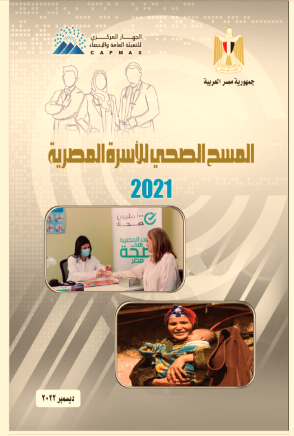 المسح الصحي للاسرة المصرية 2021
تصميم الاستمارة
تم جمع البيانات باستخدام أربع  أنواع من الاستمارات: 
استمارة الأسرة المعيشية
استمارة السيدة المؤهلة
استمارة الشباب
استمارة القياسات الجسمانية
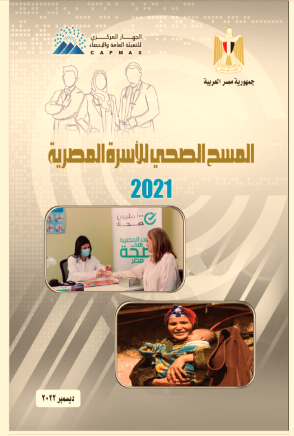 المسح الصحي للاسرة المصرية 2021
تصميم الاستمارة
استمارة الأسرة المعيشية:
تم استخدامها لحصر جميع أفراد الأسرة المعيشية المختارة، سواء المقيمين عادة أو الزائرين.
 استمارة السيدة المؤهلة: 
تم استيفاؤها من جميع السيدات اللاتي سبق لهن الزواج في الفئة العمرية 15-49 سنة، سواء المقيمات عادة أو المتواجدات الليلة السابقة داخل الأسرة المعيشية. وتنقسم الاستمارة إلى 11 قسماً : خلفية المستجيبة / الإنجاب معرفة واستخدام وسائل تنظيم الأسرة / تفضيلات الإنجاب والاتجاهات نحو تنظيم الأسرة /الحمل ورعاية ما بعد الولادة والرضاعة / التطعيمات وصحة الطفل خلفية الزوج وعمل المرأة الاتجاهات نحو ختان الإناث الأمراض المنقولة جنسياً  العنف داخل الأسرة / جائحة كورونا
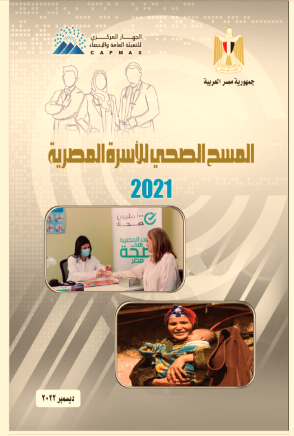 المسح الصحي للاسرة المصرية 2021
تصميم الاستمارة
استمارة الشباب: 
تم استيفاؤها من جميع الشباب (ذكور وإناث) الذين لم يسبق لهم الزواج في الفئة العمرية 15-29 سنة، سواء المقيمين عادة أو المتواجدين بالأسرة المعيشية الليلة السابقة على المقابلة. وتنقسم الاستمارة إلى 6 أقسام: خلفية المستجيب/البلوغ/الختان المعرفة والاتجاهات نحو الصحة الإنجابية قضايا صحية أخرى جائحة كورونا التنشئة الاجتماعية 
استمارة القياسات الجسمانية:
تم استيفاؤها لتسجيل القياسات الجسمانية مثل الوزن والطول، بالإضافة إلى اختبار الأنيميا.
المؤشر 5.2.1
نسبة السيدات السابق لهن الزواج في العمر 49-15 واللاتي تعرضن للعنف الجسدي أو الجنسي من قبل أي زوج لها في خلال ال 12 شهر السابقة على المسح حسب العمر، مصر2021
المؤشر 5.2.1
نسبة السيدات اللاتي سبق لهن الزواج في العمر 15-49 سنة واللاتي تعرضن للعنف النفسي، الجسدي أو الجنسي علي يد الزوج حسب العمر، مصر 2021
المؤشر 5.3.2
نسبة الاناث اللاتي لم يسبق لهن الزواج في العمر 15-29 وتم ختانهن حسب العمر، مصر 2021
المؤشر 5.3.2
نسبة السيدات اللاتي سبق لهن الزواج في العمر 15-49 وتم ختانهن حسب العمر، مصر 2021
المؤشر 5.6.1
نسبة السيدات اللاتي أقررن استخدام وسيلة لتنظيم الأسرة بأنفسهن، مصر 2021
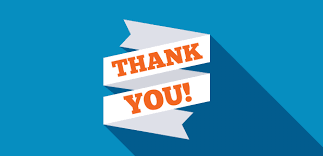 www.capmas.gov.eg